Han Emperors in China
Ch. 7 Sec. 3
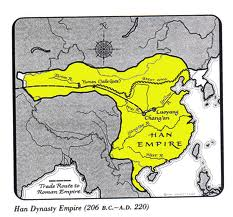 Start of Han Dynasty
Han = “the people”
Ruled China for more than 400 years
To win support of people, legalism ended
Established a centralized government: central authority controls the running of the state.
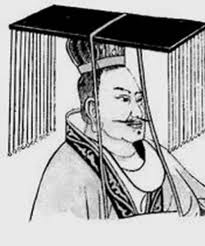 Han Politics
First Emperor = Lui Bang
After Emperor Bang died, his son took over.  But his son was only an infant.  
*Empress Lu controlled the empire for her infant son.
*Outlived her son, and continued to name one infant after another “emperor” so she can maintain her power.
Han Politics
*Wudi: Lui Bang’s great-grandson
Continued Centralized policies
Favored Confucian scholars at government advisors
*Improved bureaucracy by setting up schools for job applicants to study for Civil Service Exams
Expanded empire to Vietnam 
Agricultural Technology increased food production = more people
Rise of Han Economy
Silk Road: caravan route from China to Rome
Government ran huge Silk Mills
*Silk was the most valuable trade good on the Silk Road
*Silk Production was closely guarded secret!
Commerce expanded to most of Asia, through India and all the way to Rome.
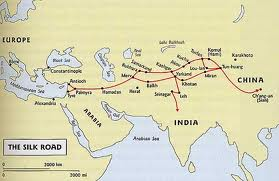 What are our secrets?
Han Technology
*Innovations from the Han Dynasty
Civil Service 
The Great Wall
Paper
Wheel Barrel
Silk
Decline of Han Dynasty
Many Historians site the following reasons for the decline:
Political crises due to civil war
Tension between social classes
Barbarian invasions by nomads
Chinese Dynasties Song Parody
http://youtu.be/NIC4zom3w0g
Two Great Dynasties in China
Ch. 12 sec 1
Tang Dynasty (~300 yrs)
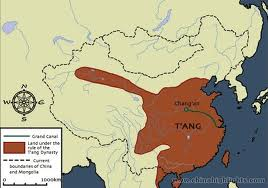 After Han dynasty collapsed, Sui Dynasty united China
Tang Dynasty replaced Sui 
*Formed by Tang Taizong
*Empress Wu Zhao (only woman emperor in China) takes over  after death of Tang Taizong
Strengthened central government 
Promoted foreign trade and agricultural improvements
Song Dynasty: (~300 yrs)
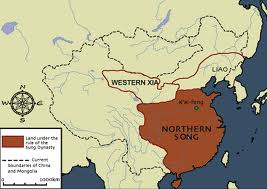 Formed by Song Taizu
Very similar to Tang Dynasty
Korea & other territories paid                                      tribute to Song
*China became the world’s greatest sea power because of the magnetic compass
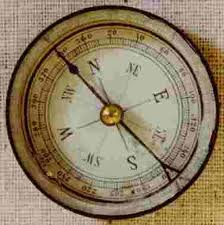 Impact of Tang & Song
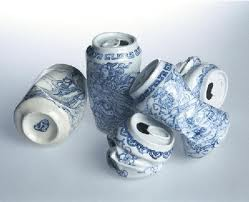 *Inventions during the Tang and Song Dynasties:	
Porcelain
Paper Money
Magnetic Compass
Gunpowder
Mechanical Clock
*Moveable type: made printing faster because the the individual type could be reused
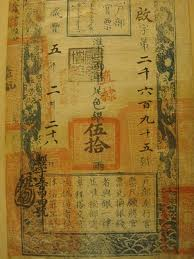 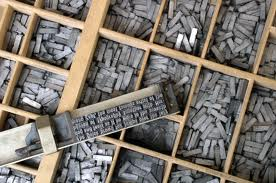 Impact of Tang & Song
Gentry could increase social status through employment or by passing the civil service exam
Women began to have less power
*Foot binding
Shows the inferiority of women
*Women were expected to dedicate their lives to the family
http://youtu.be/Qy60cJciNHQ
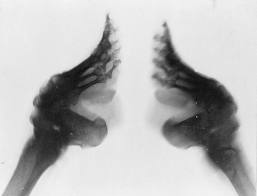 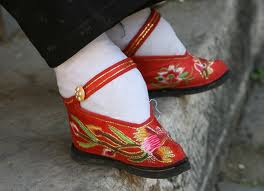